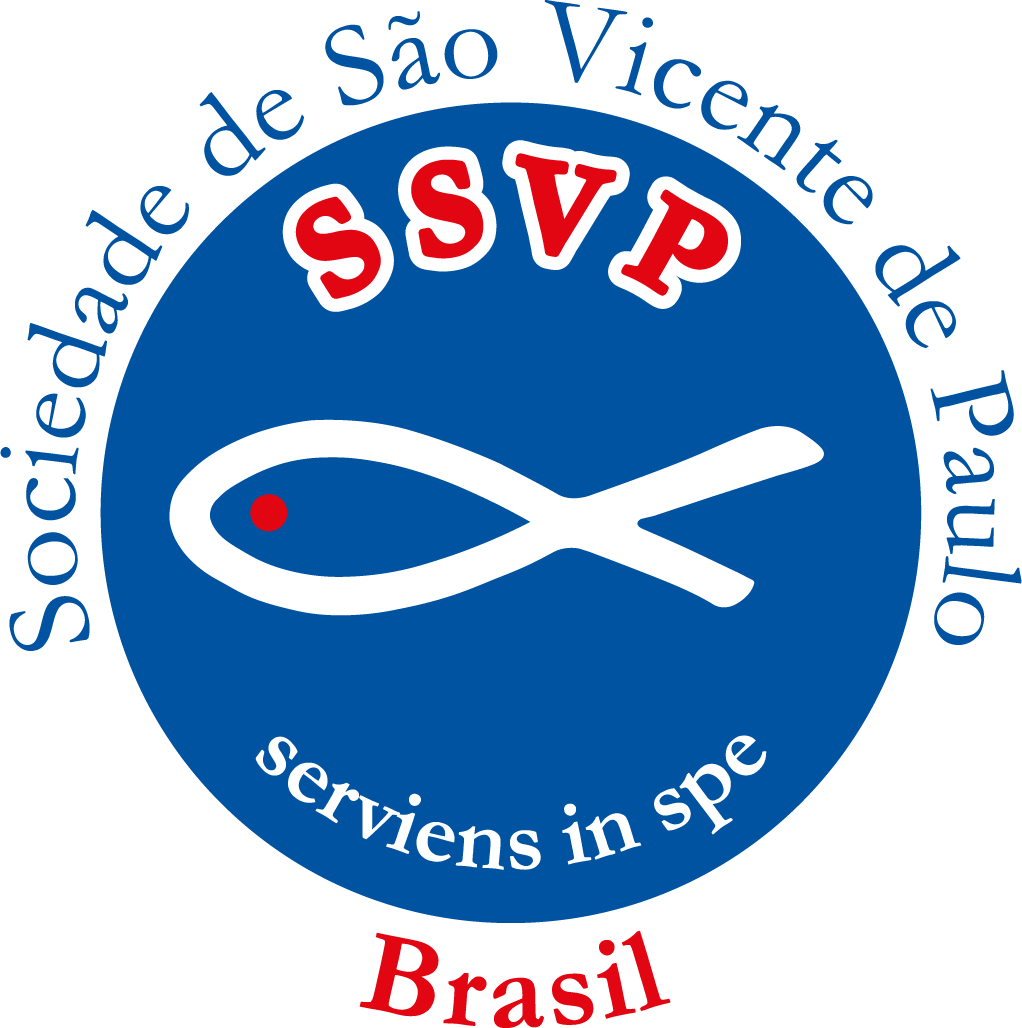 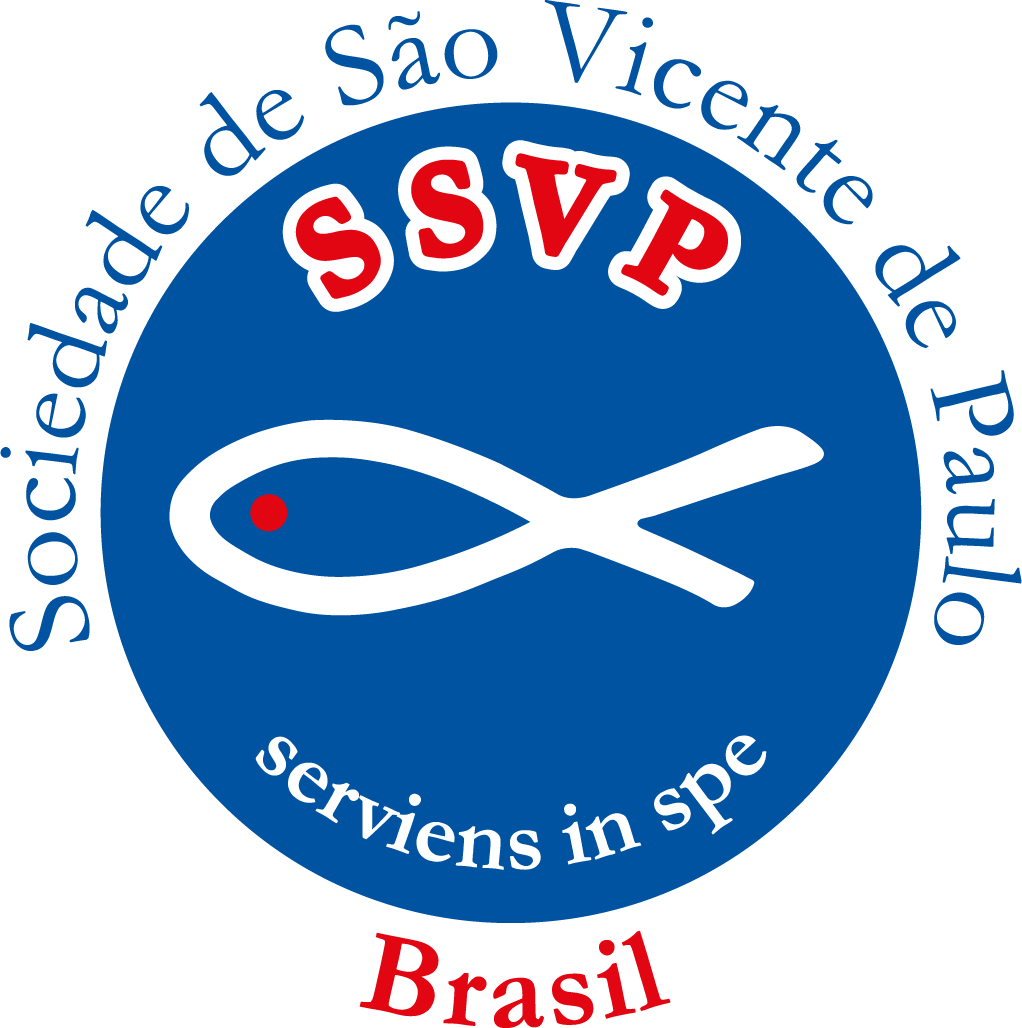 Formação Básica1ª parte
Formação Básica1ª parte
FORMAÇÃO BÁSICA
Orações Iniciais
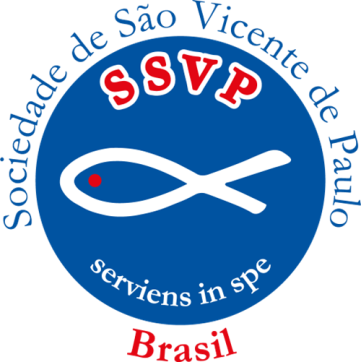 Tópicos da formação
Tópicos da formação
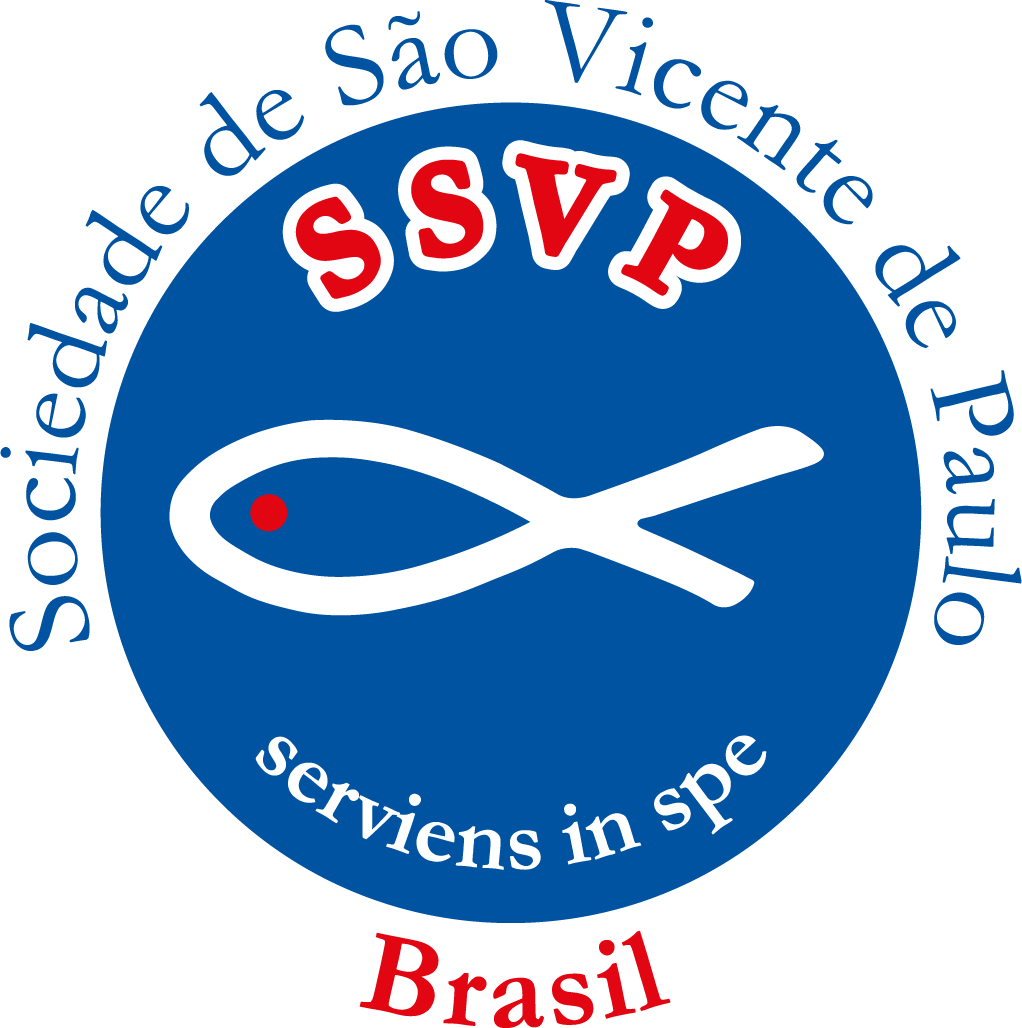 I - Vida de São Vicente de Paulo

II - Vida de Antônio Frederico Ozanam
Formação Básica1ª parte
FORMAÇÃO BÁSICA
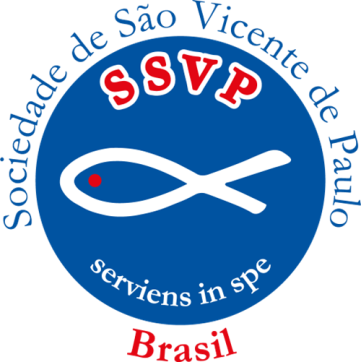 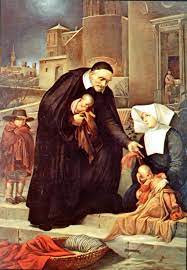 Vida de São Vicente de PauloO Princípio
Antes de começarmos a refletir sobre o SIM dos santos que inspiram a nossa caminhada vicentina, vamos lembrar e compartilhar o momento em que demos o nosso sim à esta vocação.
FORMAÇÃO BÁSICA
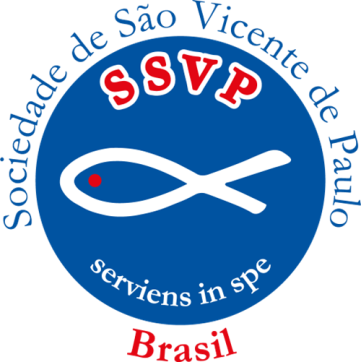 Vida de São Vicente de Paulo
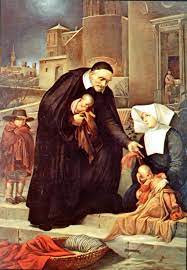 São Vicente de Paulo – pai dos pobres

O Santo Patrono da SSVP e de todas as obras de Caridade
FORMAÇÃO BÁSICA
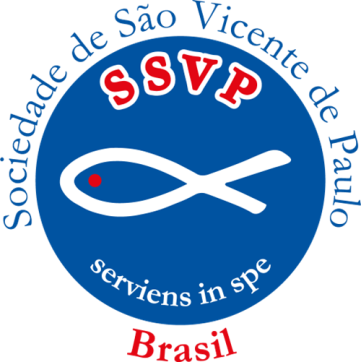 Vida de São Vicente de Paulo
São Vicente de Paulo – pai dos pobres
“Depressa compreenderá que a caridade pesa muito mais que a panela de sopa e o cesto do pão, mas conserva a tua doçura e o teu sorriso.

Nem tudo consiste em levar a sopa ou o pão; isso podem fazê-lo os ricos. Tu és pobre servos dos Pobres, os servos da caridade sempre sorridente e bem humorada”
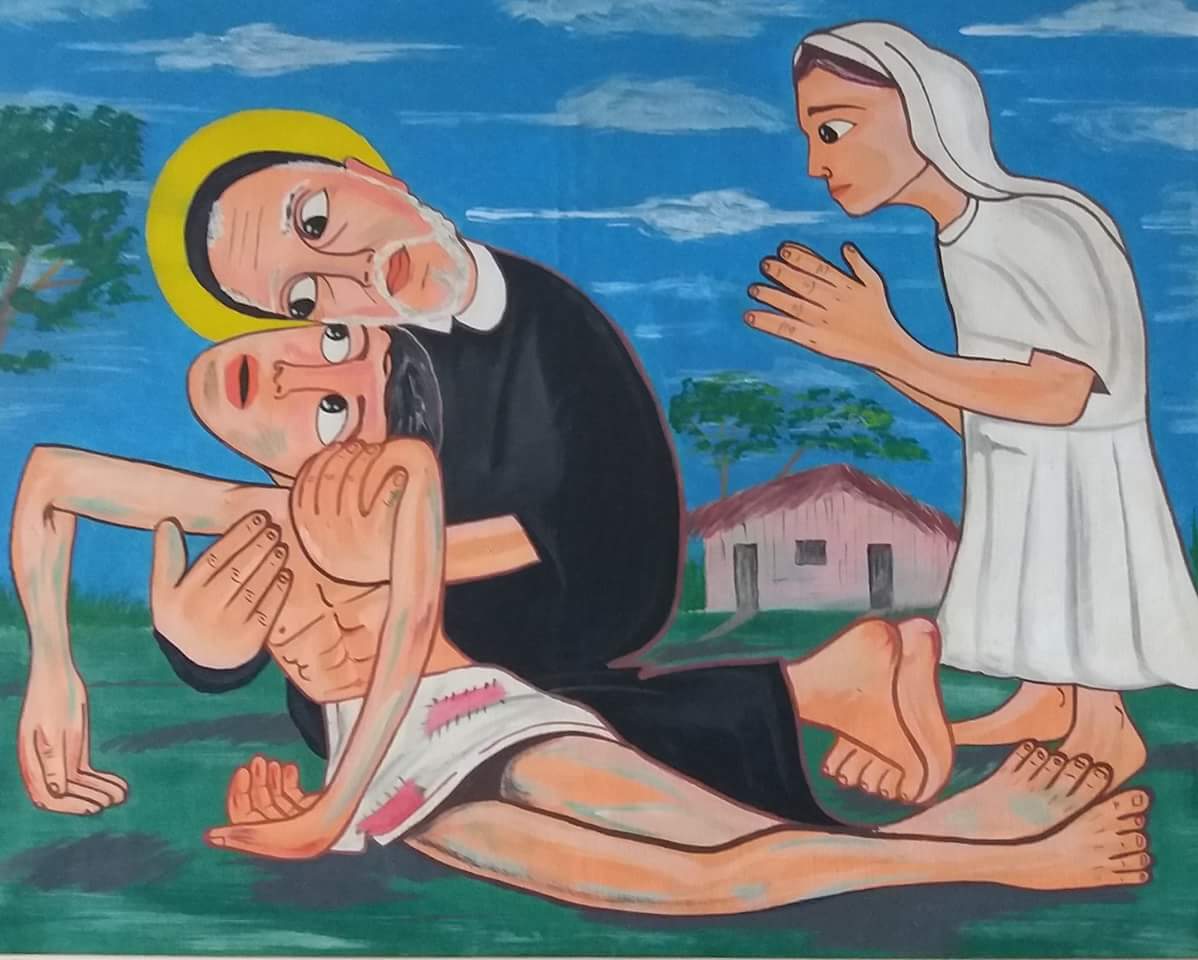 FORMAÇÃO BÁSICA
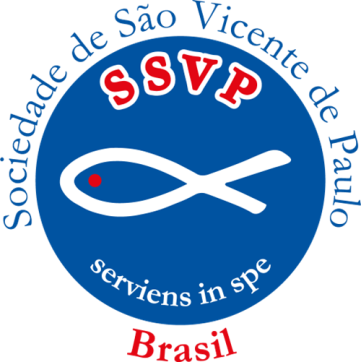 Vida de São Vicente de Paulo
São Vicente de Paulo – pai dos pobres
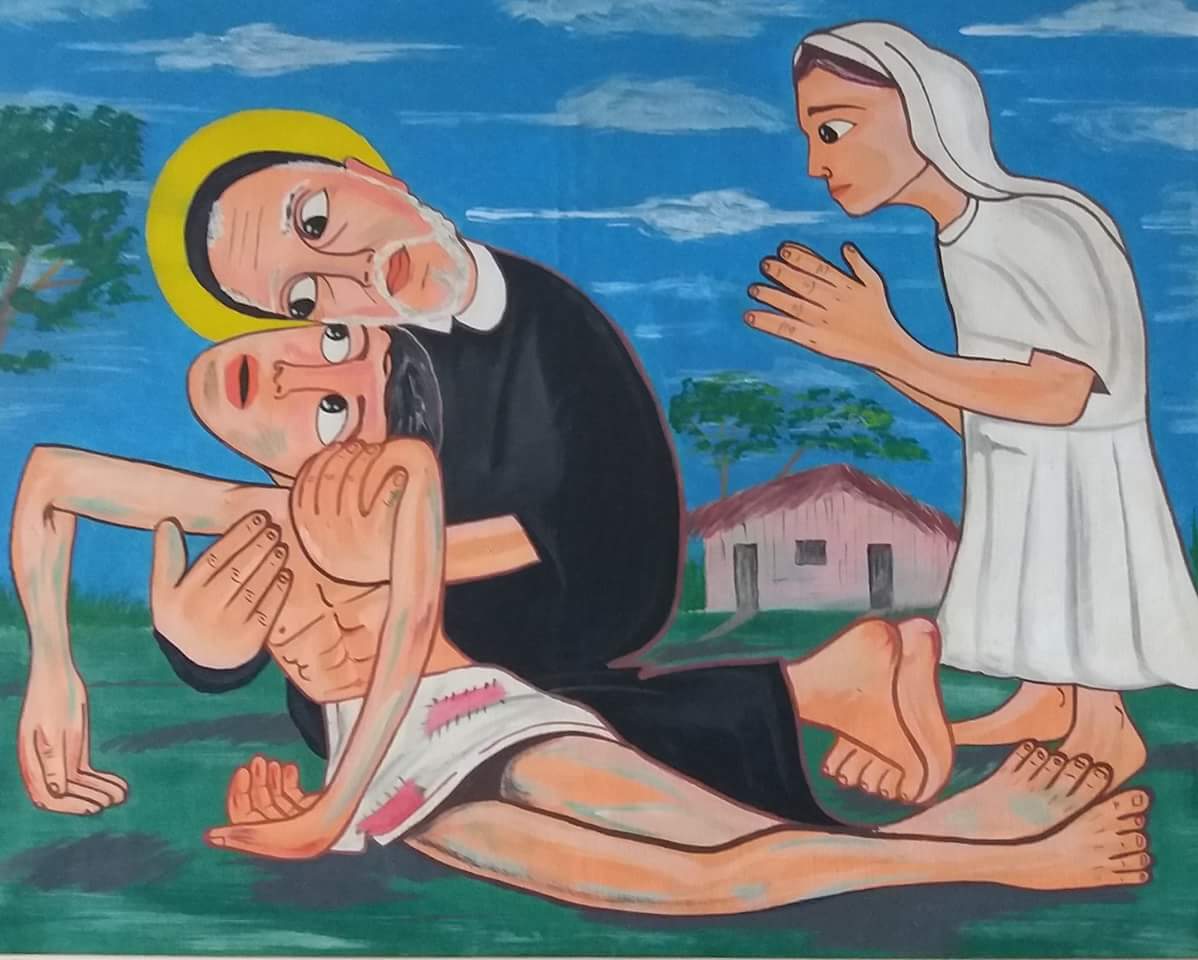 “OS POBRES são os teus senhores, senhores terrivelmente susceptíveis e exigentes, de maneira que quanto mais feios e sujos sejam, quanto mais injustos e grosseiros te pareçam, mais amor lhes deverá dar”
FORMAÇÃO BÁSICA
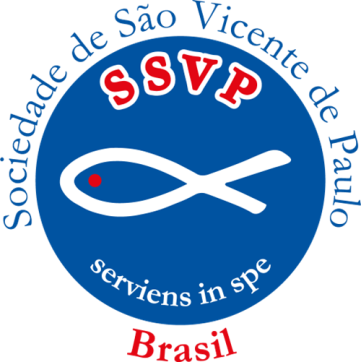 São Vicente de Paulo – pai dos pobres
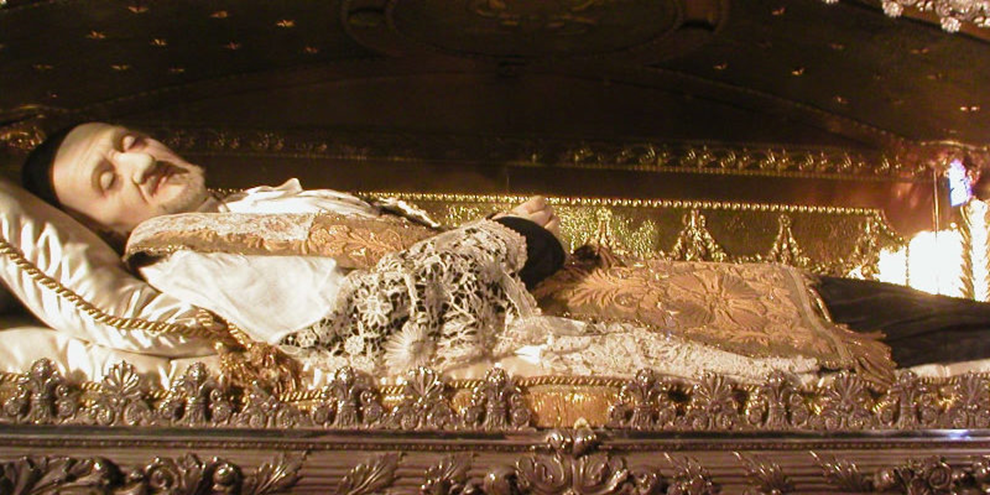 - Nasceu em 1581 em Pouy, sudoeste da França (hoje chamada de São Vicente de Paulo)

- Faleceu em 27 de setembro de 1660, em Paris

- Canonização em 16 de junho de 1737
FORMAÇÃO BÁSICA
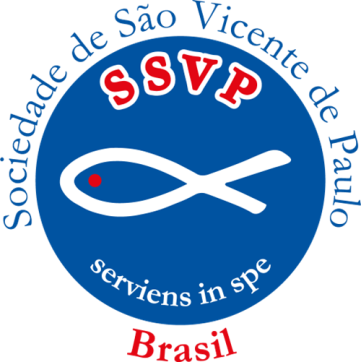 São Vicente de Paulo–pai dos pobres
O corpo de São Vicente de Paulo, reconstituído em cera, está atualmente exposto à visitação pública na Capela de São Vicente de Paulo em Paris. 

Seu trabalho de suscitar a generosidade e de organizar a caridade das pessoas em favor dos mais necessitados fez de São Vicente um herói nacional na França, e com toda a justiça ele é chamado um dos Pais da Igreja dos tempos modernos.
FORMAÇÃO BÁSICA
Vicente de Paulo - Caminho até a conversão
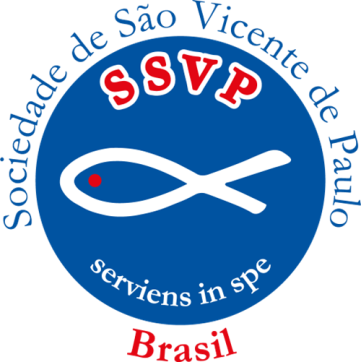 FORMAÇÃO BÁSICA
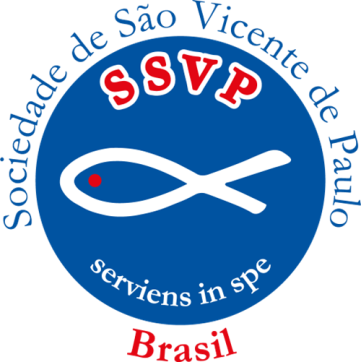 Vida de São Vicente de PauloVicente de Paulo - Caminho até a conversão
“Lembro-me quando era rapaz, quando meu pai me levava à cidade, como estava mal vestido e era um pouco coxo, sentia vergonha de estar com ele e de reconhecê-lo como meu pai. Miserável de mim! Que desobediente fui!”
FORMAÇÃO BÁSICA
São Vicente de Paulo–Início da Missão
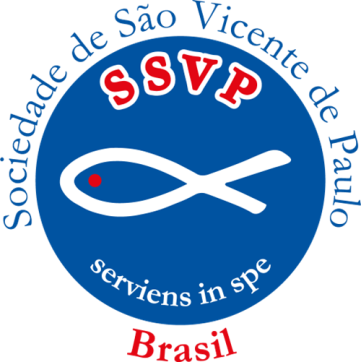 São Vicente de Paulo – Início da Missão
1612: Assume sua primeira paróquia

1613: Se torna capelão da família Gondi.

1617: Primeiro sermão da missão “o pobre povo das aldeias estava abandonado”

O alívio das misérias corporais dos pobres mediante a caridade organizada.

1617: Funda a Confraria da Caridade.
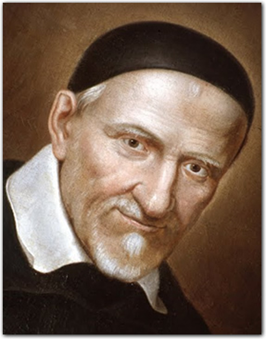 FORMAÇÃO BÁSICA
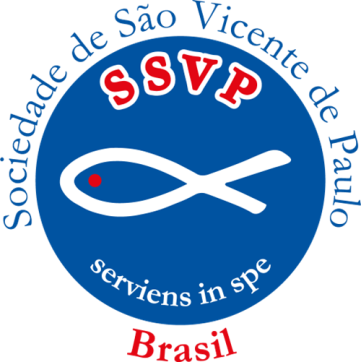 São Vicente de Paulo–Início da Missão
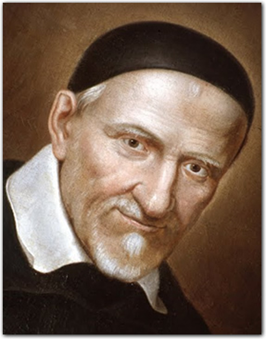 “Propus àquela boa gente que a caridade tinha animado e ali os tinha trazido, que se pusessem de acordo, cada uma em seu dia, a preparar-lhes as refeições, não somente àqueles doentes pobres, mas a todos os que aparecessem. E foi neste lugar onde primeiro se fundou a Caridade”.
FORMAÇÃO BÁSICA
São Vicente de Paulo–Início da Missão
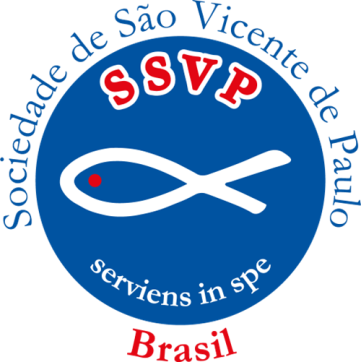 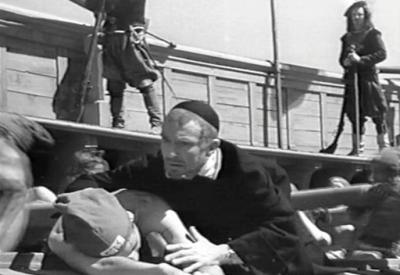 1619: Nomeado por Luis XII capelão-mor de todas as Galés
FORMAÇÃO BÁSICA
São Vicente de Paulo–Início da Missão
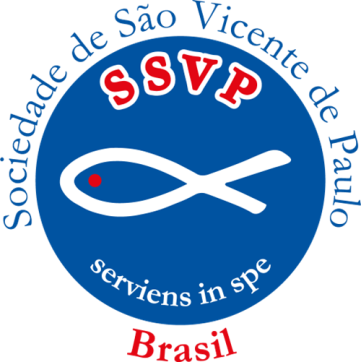 “Os forçados com quem convivi não se ganham de outro modo; e quando aconteceu-me falar-lhes secamente, estraguei tudo; mas, ao contrário, quando os louvei por sua resignação, os lamentei pelos seus sofrimentos, quando lhes disse que eram felizes por passarem o purgatório neste mundo, quando beijei as suas correntes, me compadeci das suas dores e testemunhei aflição pelas suas desgraças, foi então que me escutaram, que deram glória a Deus e se puseram em estado de salvação”.
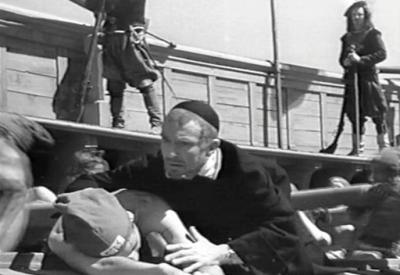 FORMAÇÃO BÁSICA
São Vicente de Paulo–Início da Missão
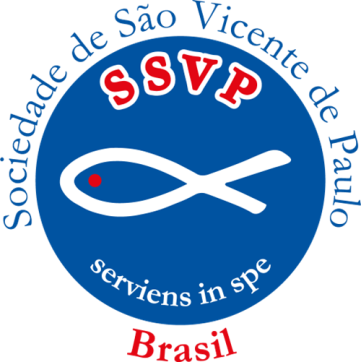 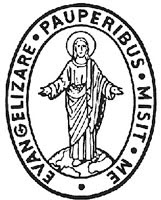 1624: inicia com Antônio Portail as missões.

17 de abril 1625: assina o contrato de fundação da Congregação da Missão.
FORMAÇÃO BÁSICA
São Vicente de Paulo–Início da Missão
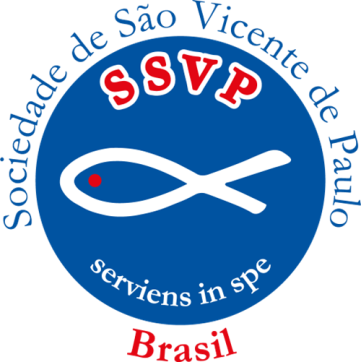 Nosso Senhor Jesus Cristo, que, como se sabe, fez do seu programa principal, ao vir ao mundo, assistir aos pobres e tomar cuidado deles. “Enviou-me a evangelizar os pobres”. 

E, se perguntar a Nosso Senhor: ‘O que vieste Vós fazer à terra?’ – ‘Assistir aos pobres.’ – ‘Outra coisa?’ – ‘Assistir aos pobres’... 

Assim sendo, não nos sentimos nós felizes por estarmos na missão com o mesmo fim que levou o Filho de Deus a fazer-se homem?
FORMAÇÃO BÁSICA
São Vicente de Paulo–Início da Missão
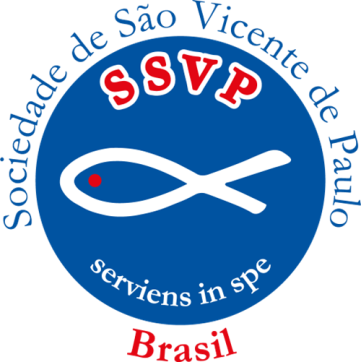 29-nov-1633: fundação da companhia das Filhas da Caridade, com Luísa de Marillac       
		
Margarida Naseau: aprendeu a ler sozinha e atrevera-se a ensinar outras pobres moças; pede  para auxiliar nas caridades, ao ouvir o sermão do Pe. Vicente.
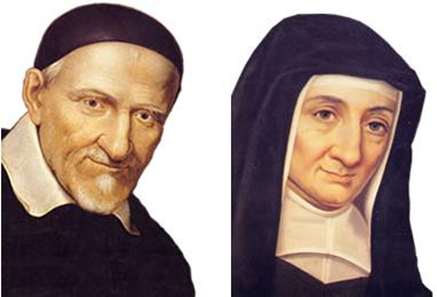 FORMAÇÃO BÁSICA
São Vicente de Paulo–Início da Missão
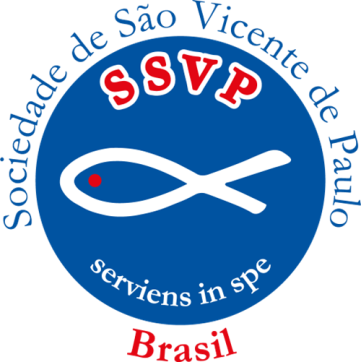 “O espírito da Companhia consiste em dar-se a Deus para amar Nosso Senhor e servi-Lo na pessoa dos pobres, corporal e espiritualmente, nas suas casas ou noutros lugares, para instruir, todas as pessoas que a Divina Providência vos enviar”.
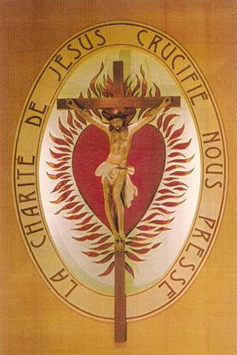 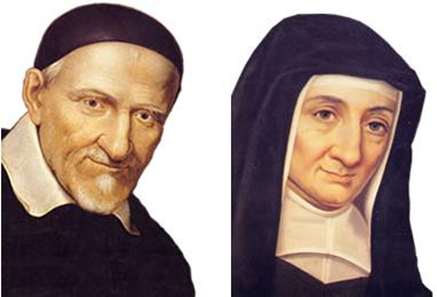 FORMAÇÃO BÁSICA
São Vicente de Paulo–Início da Missão
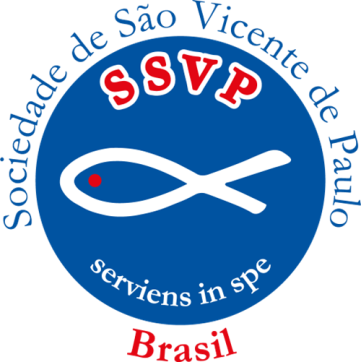 “Se há entre nós alguns que julgam que estão na Missão para evangelizar os pobres e não para cuidar deles, para remediar as suas necessidades espirituais e não as temporais, digo-lhes que temos que os assistir e fazer que os assistam de todas as maneiras, se queremos ouvir essas agradáveis palavras do Soberano Juiz: “Vinde, benditos de meu Pai”
Fazer isso é evangelizar de palavra e de obra; é o mais perfeito; e é o que Nosso Senhor  praticou e têm de praticar os que o representam na terra”.
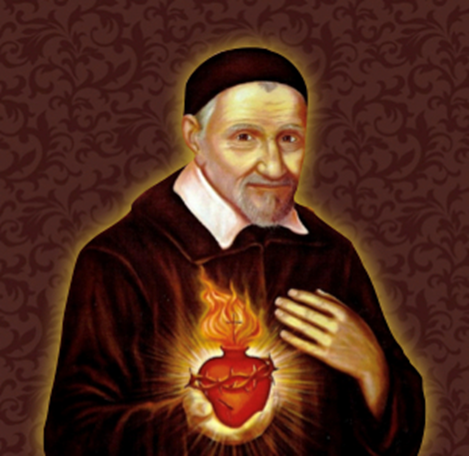 FORMAÇÃO BÁSICA
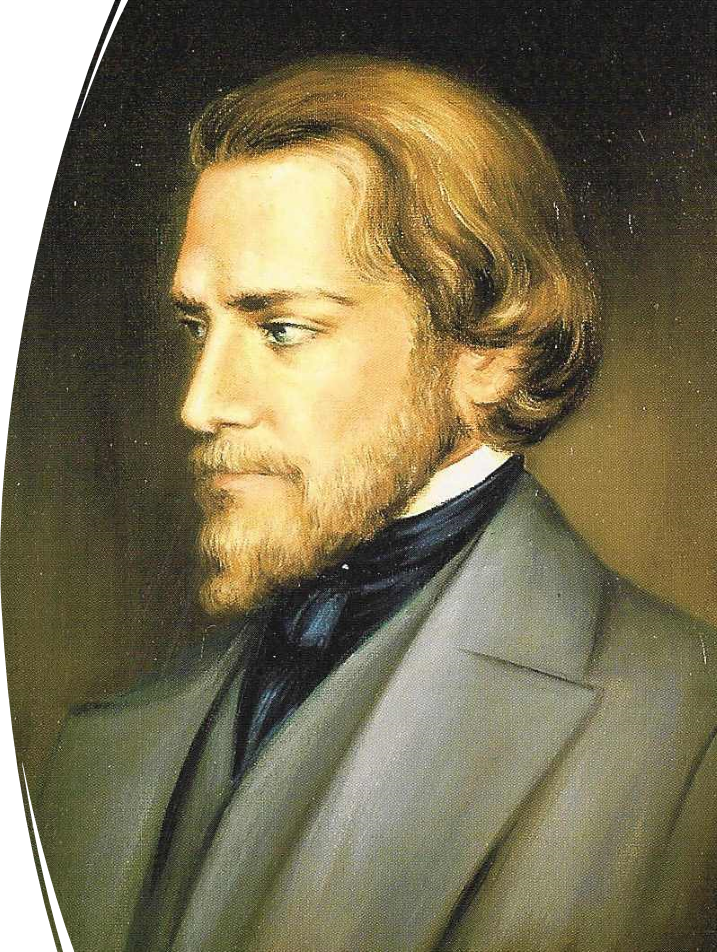 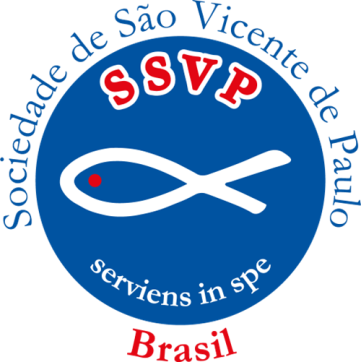 Vida de Ozanam
Nasceu em Milão em  23 de abril de 1813

Faleceu em 08 de setembro de 1853

Beatificado em 22-ago-1997, pelo papa João Paulo II, durante  a 12ª JMJ.
FORMAÇÃO BÁSICA
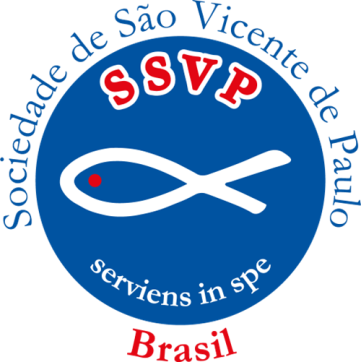 Vida de Ozanam
Era de família católica
Seu pai era médico e atendia pessoas pobres sem cobrar nada.
Por volta dos 16 anos se depara com o pensamento iluminista e lhe surgem pela primeira vez duvidas sobre a verdade da fé.
Desde então dedica a sua vida para provar a Verdade.
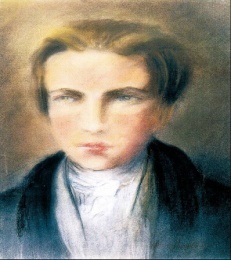 FORMAÇÃO BÁSICA
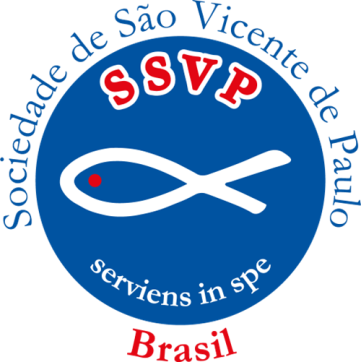 Vida de Ozanam
1831 – muda-se de Lyon para Paris, onde inicia os estudos de direito. 

01/12/1832 – início das conferências de história.
Os Sansimonianos (alguns colegas estudantes), em resposta a sua firme defesa do evangelho, continuamente caçoavam dele e seus companheiros, dizendo “mostra-nos suas obras”.
FORMAÇÃO BÁSICA
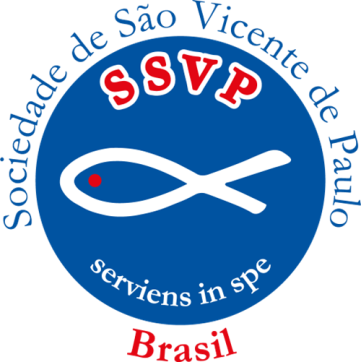 Fundação da SSVP
23 de abril de1833: Nesta 1ª reunião se decidiu que seu trabalho consistiria em servir a Deus na pessoa dos Pobres, aos quais iriam visitar em suas próprias casas e assistir-lhes com todos os meios a seu alcance.
FORMAÇÃO BÁSICA
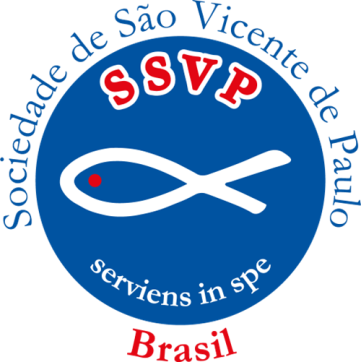 Fundação da SSVP
O Sr. Bailly sugeriu a seus jovens amigos que deviam tratar de remediar este lamentável estado de coisas, pondo ao serviço dos Pobres sua própria educação, sua inteligência, seus estudos da lei e da ciência e seu conhecimento geral da vida; que em lugar de levar-lhes somente uma pequena ajuda material, deviam esforçar-se em ganhar sua confiança, em conhecer em profundidade sua situação, ver qual seria a melhor maneira de ajudar-lhes a ajudar a si mesmos.
FORMAÇÃO BÁSICA
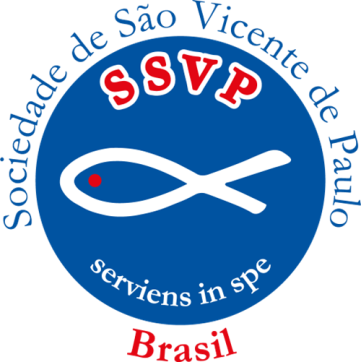 Fundação da SSVP
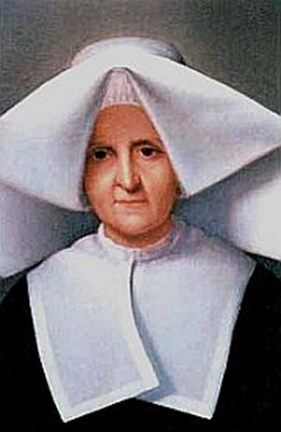 Rosalie Rendu, Filha da Caridade, lhes aconselhou sobre a forma de tratar os Pobres e lhes deu uma lista de famílias necessitadas às quais visitar.
FORMAÇÃO BÁSICA
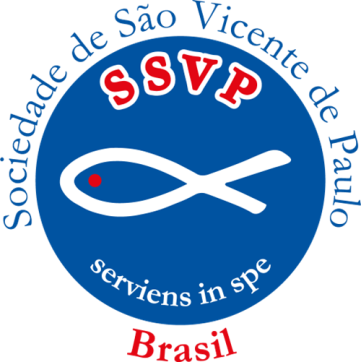 Fundação da SSVP
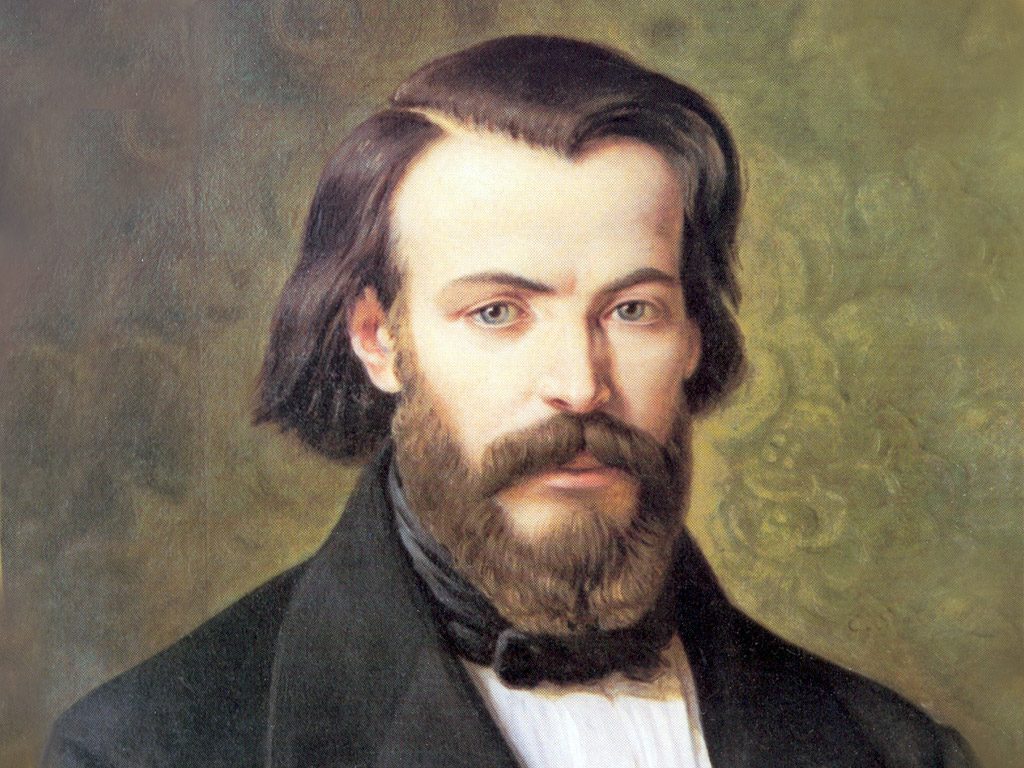 “A questão que divide os homens hoje em dia não é uma questão de formas políticas, é uma questão social, é saber quem ganhará, se o espírito do egoísmo ou o espírito do sacrifício; se a sociedade será só uma grande exploração em proveito dos mais fortes ou uma consagração de cada um ao bem de todos e, sobretudo, à proteção dos mais fracos.
FORMAÇÃO BÁSICA
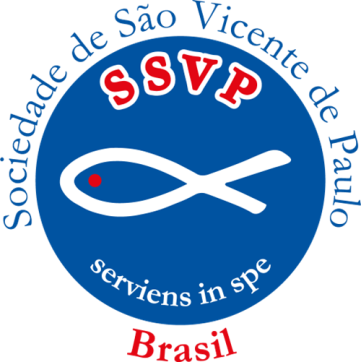 Fundação da SSVP
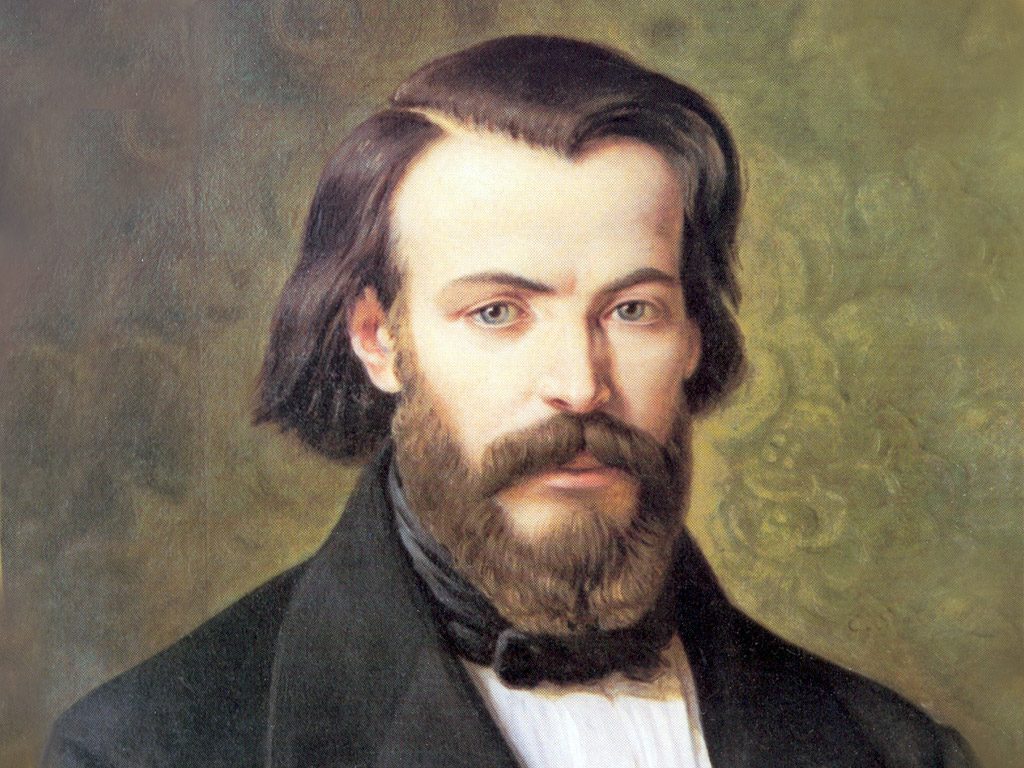 Há muitos homens que possuem demasiado e ainda querem mais, há muitos outros mais que não têm o bastante, que não têm nada e que querem tomá-lo se não lhes dão. Entre ambas classes de homens se prepara uma luta e esta luta ameaça ser terrível, por um lado o poder do ouro, por outro o poder do desespero.
FORMAÇÃO BÁSICA
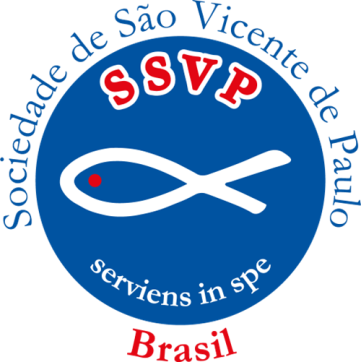 Fundação da SSVP
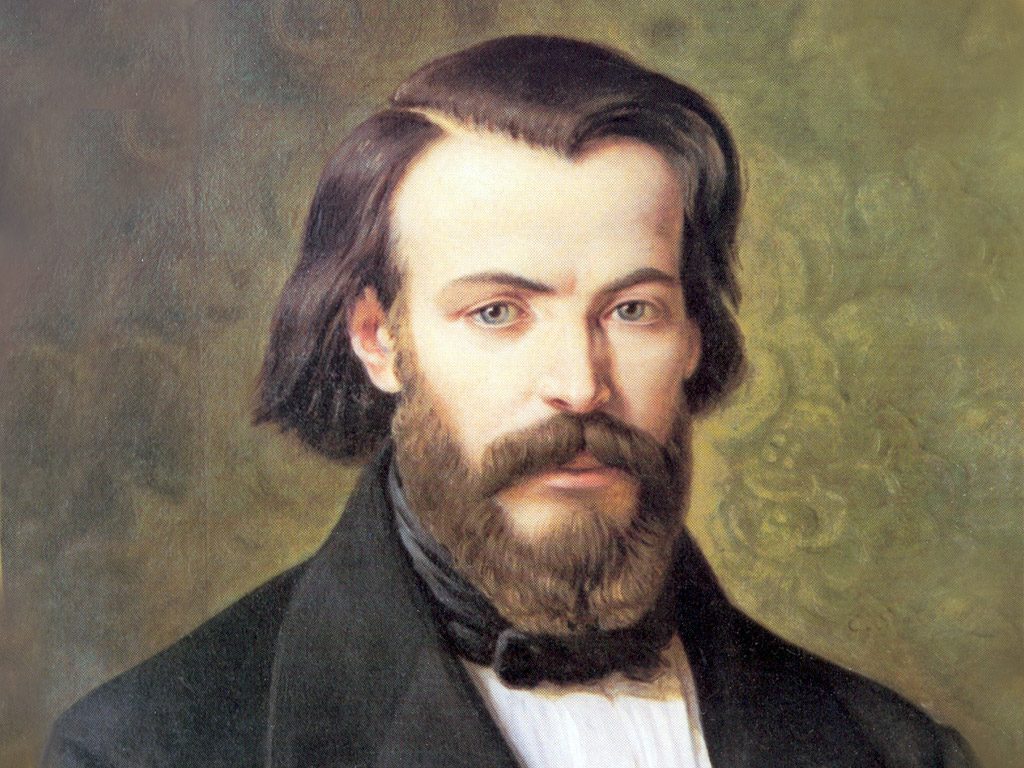 Entre esses bandos inimigos nós deveríamos nos precipitar, se não para impedir, ao menos para amortecer o golpe. Nossa idade de jovens, nossa condição social média nos torna mais fácil esse papel de mediadores, o qual nosso título de cristãos nos faz obrigatório” (Ozanam, 1836)
FORMAÇÃO BÁSICA
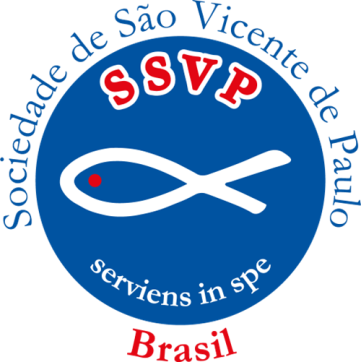 Conclusão
A  vocação e a missão dos vicentinos é seguir Jesus Cristo, servindo aqueles  que precisam, dando testemunho do amor que liberta, que cura e que dá a vida. 
Os vicentinos devem servir com alegria, pois tudo o que fizer deve ser feito com amor, como o próprio Cristo fez por nós.  

É na Conferência que está toda a essência do trabalho vicentino, toda a essência do amor de Deus aos excluídos.”
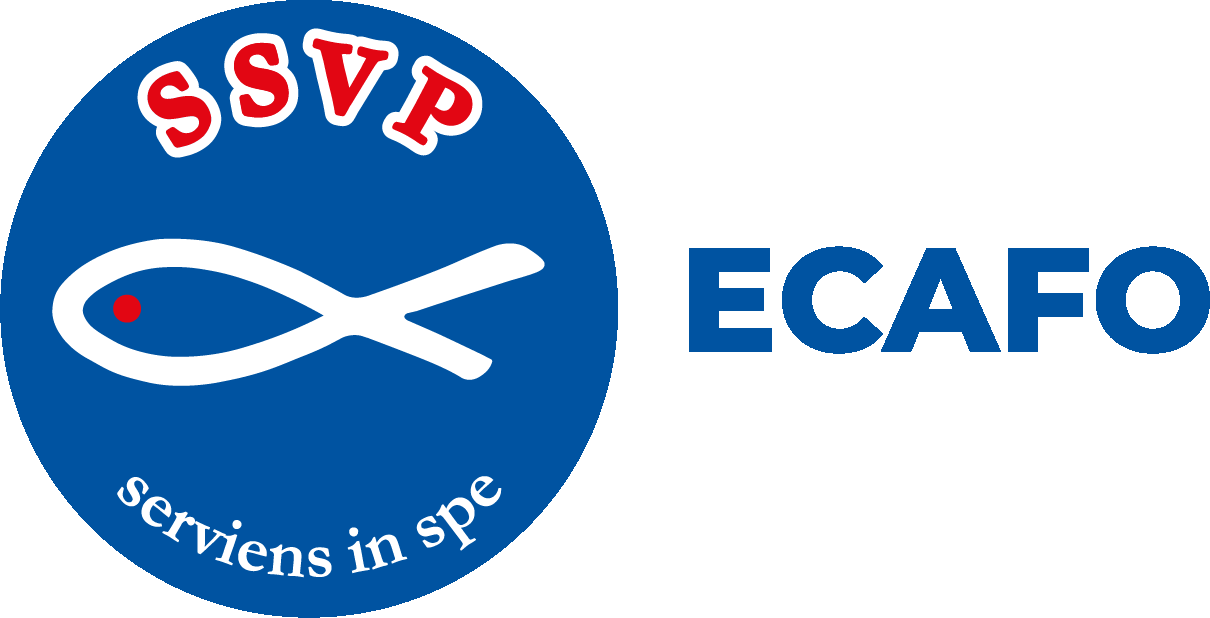 Louvado Seja Nosso Senhor Jesus Cristo! 
ecafo@ssvpbrasil.org.br